Modul 3
Marktanalyse & Digitales Marketing für nachhaltige Unternehmungen
www.fairpreneurs.eu
Kofinanziert von der Europäischen Union. Die geäußerten Ansichten und Meinungen sind jedoch ausschließlich die des Autors bzw. der Autoren und spiegeln nicht unbedingt die der Europäischen Union oder der Stiftung für die Entwicklung des Bildungswesens wider. Weder die Europäische Union noch die Einrichtung, die den Zuschuss gewährt, können für diese verantwortlich gemacht werden. 2022-1-PL01-KA220-YOU-000087822
Diese Studie ist unter der CC BY-NC-SA-Lizenz verfügbar.
1
INHALTSVERZEICHNIS
01
Einführung in Marktanalyse und digitales Marketing
Marktanalyse & nachhaltige Chance
02
03
Die Bedeutung des digitalen Marketings
04
Strategien für eine wirksame Online-Präsenz
05
Geschichtenerzählen
06
Berichterstattung zur Nachhaltigkeit
EINFÜHRUNG IN DIE MARKTANALYSE UND DAS DIGITALE MARKETING FÜR NACHHALTIGE UNTERNEHMUNGEN
01
EINFÜHRUNG IN DIE MARKTANALYSE FÜR NACHHALTIGE UNTERNEHMUNGEN
Warum die Marktanalyse wichtig ist
Die Marktanalyse ist ein wichtiger Faktor für Unternehmen, die nachhaltige Geschäftsmöglichkeiten erkennen und die Präferenzen der Verbraucher in der heutigen Marktlandschaft verstehen wollen.

Sie hilft den Unternehmen, das Marktumfeld zu verstehen, einschließlich der Wettbewerbslandschaft und der Verbraucherbedürfnisse.

Sie ist von entscheidender Bedeutung für die Entwicklung von Strategien, die sich an den Marktanforderungen orientieren und die Nachhaltigkeit des Unternehmens gewährleisten.
DURCH EINE GRÜNDLICHE MARKTANALYSE KÖNNEN UNTERNEHMEN:
Identifizieren Sie nachhaltige Geschäftsmöglichkeiten: Marktanalysen helfen Unternehmen dabei, Marktlücken und -chancen zu erkennen, in denen nachhaltige Lösungen einen wesentlichen Beitrag leisten können. Ganz gleich, ob es um Umweltbelange, soziale Fragen oder ethische Erwägungen geht, die Marktanalyse bietet wertvolle Einblicke in Bereiche, die reif für nachhaltige Innovationen sind.

Verstehen Sie die Verbraucherpräferenzen: Die Vorlieben der Verbraucher entwickeln sich ständig weiter, wobei der Schwerpunkt zunehmend auf Nachhaltigkeit und ethischem Konsum liegt. Marktanalysen ermöglichen es Unternehmen, diesen Trends voraus zu sein, indem sie verstehen, was das Verbraucherverhalten und die Entscheidungsfindung beeinflusst. Indem sie ihr Angebot auf die Werte und Vorlieben der Verbraucher abstimmen, können Unternehmen Produkte und Dienstleistungen entwickeln, die bei ihrer Zielgruppe Anklang finden.
VORTEILE EINER EFFEKTIVEN MARKTANALYSE
Marktanalysen liefern unschätzbare Erkenntnisse, die den Unternehmen helfen, fundierte Entscheidungen zu treffen, ihre Ressourcen effizient einzusetzen und Produkte zu entwickeln, die den Bedürfnissen der Verbraucher entsprechen. 

Durch die Kenntnis der Marktgröße, des Wachstumspotenzials und der Wettbewerbslandschaft können Unternehmen ihre Strategien auf der Grundlage solider Daten entwickeln. 

Dieser Ansatz gewährleistet nicht nur, dass die Ressourcen auf Bereiche mit hohem Potenzial konzentriert werden, sondern erhöht auch die Wahrscheinlichkeit des Produkterfolgs und der Marktakzeptanz.
Erkennen von Trends
Die Marktanalyse hilft den Unternehmen, einen Vorsprung zu behalten, indem sie aufkommende Trends und Veränderungen im Verbraucherverhalten erkennt und so eine rasche Anpassung und die Nutzung neuer Chancen ermöglicht.
Benchmarking
Durch einen Leistungsvergleich mit Branchenstandards können Unternehmen Verbesserungsmöglichkeiten erkennen und sich von ihren Konkurrenten abheben.
Loyalität der Kunden
Die Ausrichtung der Produkte an den Werten der Verbraucher, insbesondere an der Nachhaltigkeit, stärkt die Kundenbindung und verbessert den Ruf der Marke.
RISIKOMINDERUNG
Erkennen von Risiken: Die Marktanalyse hilft bei der Ermittlung potenzieller Marktrisiken, wie z. B. Wirtschaftsabschwünge, sich ändernde Vorschriften oder veränderte Verbraucherpräferenzen.

Szenario-Planung: Unternehmen können Marktanalysen für die Szenarioplanung nutzen und sich auf verschiedene Marktbedingungen vorbereiten, um ihre Widerstandsfähigkeit zu verbessern.

Risikomanagement-Strategien: Die Umsetzung von Strategien wie die Diversifizierung von Produktlinien oder die Erschließung neuer Märkte trägt dazu bei, die Anfälligkeit zu verringern und langfristige Stabilität zu gewährleisten.
TECHNIKEN ZUR ERKENNUNG NACHHALTIGER GESCHÄFTSMÖGLICHKEITEN
In diesem Abschnitt werden wir die Techniken zur Erkennung nachhaltiger Geschäftsmöglichkeiten näher erläutern. 

Durch die Beherrschung dieser Methoden können Unternehmen ungedeckte Nachhaltigkeitsbedürfnisse erkennen und innovative Lösungen entwickeln, die einen positiven Wandel fördern.
9
Marktforschung
Bei der Marktforschung werden Verbrauchertrends und -präferenzen eingehend analysiert, so dass Unternehmen Bereiche ermitteln können, in denen sich Nachhaltigkeitsbelange und Verbraucherwünsche überschneiden. Die Verwendung von Tools wie SurveyMonkey oder Google Forms für Marktforschungsumfragen ermöglicht es Unternehmen, wertvolle Einblicke in das Verhalten und die Vorlieben der Verbraucher zu gewinnen.
Trendanalyse
Für Unternehmen, die nachhaltig innovieren wollen, ist es unerlässlich, sich über neue Nachhaltigkeitstrends und Entwicklungen auf dem Laufenden zu halten. Die Beobachtung von Branchenberichten, Veröffentlichungen und Online-Ressourcen wie TrendWatching.com bietet wertvolle Einblicke in die neuesten Nachhaltigkeitstrends und ermöglicht es Unternehmen, ihre Strategien entsprechend anzupassen.
Engagement der Interessengruppen
Der Dialog mit den Stakeholdern ist der Schlüssel zum Verständnis ihrer Nachhaltigkeitsvorlieben und zur Gewinnung von Erkenntnissen, die in die Unternehmensentscheidungen einfließen. Durch Interviews, Fokusgruppen oder Workshops können Unternehmen gemeinsam mit Stakeholdern nachhaltige Lösungen entwickeln, die ihren Bedürfnissen entsprechen.
Entwicklung innovativer Lösungen
Mithilfe von Erkenntnissen aus der Marktforschung, der Trendanalyse und der Einbindung von Interessengruppen können Unternehmen innovative Lösungen entwickeln, die den Herausforderungen der Nachhaltigkeit gerecht werden und gleichzeitig die Bedürfnisse und Vorlieben der Verbraucher erfüllen. Die Einführung einer nachhaltigen Produktlinie auf der Grundlage des Feedbacks von Interessengruppen ist ein Beispiel für die Anwendung dieser Techniken in der Praxis.
PRAKTISCHE ÜBUNG
Workshop Marktanalyse 
Zielsetzung: Durchführen einer Marktanalyse für eine nachhaltige Geschäftsidee.

Umfrage erstellen: Verwenden Sie SurveyMonkey oder Google Forms, um eine Umfrage zu Nachhaltigkeitspräferenzen zu erstellen.

Datenerhebung: Verteilen Sie die Umfrage und analysieren Sie die Ergebnisse auf Trends und Marktlücken.

Identifizierung von Chancen: Brainstorming nachhaltiger Geschäftsideen auf der Grundlage der Umfrageergebnisse.

Diskussion: Bewertung der Möglichkeiten im Hinblick auf Durchführbarkeit und ethische Erwägungen.

Ergebnis: Erwerb praktischer Erfahrung in der Analyse nachhaltiger Märkte und der Identifizierung realisierbarer Chancen.
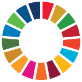 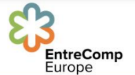 SDGS UND ENTRECOMP-ABGLEICH
Ziel 12: Verantwortungsbewusster Konsum und Produktion: Analysieren, wie nachhaltige Geschäftspraktiken dazu beitragen, das Abfallaufkommen zu verringern, die Ressourceneffizienz zu fördern und nachhaltige Konsummuster zu unterstützen.

Ziel 13: Klimamaßnahmen: Erkundung von Möglichkeiten, die Auswirkungen des Klimawandels durch nachhaltige Produkte/Dienstleistungen und umweltfreundliche Praktiken abzumildern.

2.1 Selbstwahrnehmung und Selbstwirksamkeit: An sich selbst glauben und sich weiter entwickeln: Das eigene Unternehmen vorantreiben, Verantwortung für die Führung eines Unternehmens übernehmen.

3.1 Erkennen von Chancen: Identifizierung und Bewertung nachhaltiger Geschäftsmöglichkeiten auf der Grundlage von Marktanalysen und Verbraucherinformationen.

3.2 Strategisches Denken: Entwicklung strategischer Pläne, um aus nachhaltigen Trends und Verbraucherpräferenzen Kapital zu schlagen.

3.3 Sinn für Initiative und Unternehmertum: Sich proaktiv an Marktanalysen beteiligen, um innovativ zu sein und nachhaltige Unternehmungen zu schaffen, die gesellschaftliche Herausforderungen angehen.
WEITERE RESSOURCEN
Die Bedeutung der Durchführung einer Marktanalyse vor der Gründung eines Unternehmens 

Chancen und Herausforderungen nachhaltiger Marketingpraktiken in Schwellenländern 

Verbrauchertrends und Einblicke für 2024. TrendWatching ist eine führende Quelle für Verbrauchertrends, Einblicke und Innovationen.
DIE BEDEUTUNG DES DIGITALEN MARKETINGS
02
DIE BEDEUTUNG DES DIGITALEN MARKETINGS
Digitales Marketing hilft Unternehmen, ihre Nachhaltigkeitsbemühungen effektiv zu kommunizieren, umweltbewusste Verbraucher anzusprechen und positive Ergebnisse zu erzielen. 

Durch den Einsatz digitaler Marketingstrategien können nachhaltige Unternehmen ihre Wirkung verstärken und zum Handeln für eine nachhaltigere Zukunft inspirieren.
16
ZIELGRUPPEN WIRKSAM ERREICHEN
Digitale Marketingkanäle wie soziale Medien (z. B. Facebook, Instagram, Twitter/X), E-Mail-Marketing und SEO bieten effiziente Möglichkeiten, mit den Verbrauchern in Kontakt zu treten. 

Mit Tools wie Facebook Business Manager und Mailchimp können Unternehmen ihre Zielgruppen auf der Grundlage von demografischen Daten, Interessen und Verhaltensweisen präzise ansprechen und sicherstellen, dass ihre Botschaften mit den Werten der Nachhaltigkeit übereinstimmen. 

Dieser gezielte Ansatz erhöht die Wirkung von Marketingmaßnahmen und steigert das Engagement und die Konversion umweltbewusster Verbraucher.
17
VERMITTLUNG VON NACHHALTIGKEITSWERTEN
Das digitale Marketing bietet Unternehmen eine Plattform, um ihre Nachhaltigkeitsinitiativen und -werte einem breiten Publikum vorzustellen. 

Auf Plattformen wie Instagram können Unternehmen überzeugende Inhalte und Geschichten teilen, die ihr Engagement für Nachhaltigkeit unterstreichen. 

Indem sie ihren Weg zur Nachhaltigkeit authentisch kommunizieren und Maßnahmen aufzeigen, können Unternehmen bei umweltbewussten Verbrauchern Glaubwürdigkeit und Vertrauen aufbauen und so eine langfristige Loyalität und Befürwortung fördern.
18
AUFBAU VON MARKENBEWUSSTSEIN
Tools wie Hootsuite und Buffer ermöglichen es Unternehmen, ihre digitalen Marketingaktivitäten über verschiedene Plattformen hinweg zu optimieren und so die Konsistenz und Kohärenz ihrer Markenbotschaften zu gewährleisten. 

Durch die konsequente Weitergabe wertvoller Inhalte, den Austausch mit ihrem Publikum und die Teilnahme an relevanten Gesprächen können Unternehmen ihre Markenpräsenz verbessern und sich als Vorreiter in Sachen Nachhaltigkeit positionieren, die Bekanntheit steigern und neue Kunden anziehen.
19
Best Practice:BIASOL
Biasol zeigt effektive Marktanalysen und digitales Marketing für nachhaltige Unternehmungen, indem sie ihre einzigartigen Zero-Waste-Lebensmittelprodukte einsetzen.
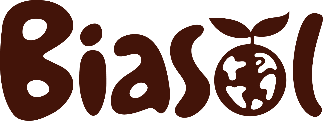 Das 2020 gegründete Unternehmen Biasol verwandelt Biertreber in nahrhafte Zutaten, um der Lebensmittelverschwendung entgegenzuwirken und eine Kreislaufwirtschaft zu fördern.  
Ihr strategischer Einsatz von digitalem Marketing unterstreicht ihren innovativen Ansatz und steht im Einklang mit den Markttrends, die die Nachhaltigkeit fördern. 
Erfahren Sie in unserem Kompendium der Fallstudien, wie die Marktanalyse und die digitalen Marketingstrategien von Biasol ihre nachhaltigen Lebensmittellösungen vorantreiben.
PRAKTISCHE ÜBUNG
Herausforderung Soziale Medien
Zielsetzung: Erstellen einer interaktiven Social-Media-Challenge zur Förderung einer Nachhaltigkeitsbotschaft.

Schritte:
Bilden Sie Teams: Teilen Sie sich in kleine Gruppen auf.
Entwickeln Sie eine Herausforderung: Jedes Team denkt sich eine einfache, unterhaltsame Herausforderung zum Thema Nachhaltigkeit aus (z. B. eine Herausforderung zum Thema Recycling-Tipps).
Inhalte erstellen: Verwenden Sie Tools wie Canva, um Beiträge und Grafiken für die Herausforderung zu entwerfen.
Werbung planen: Skizzieren Sie eine Strategie, um den Wettbewerb auf den Plattformen der sozialen Medien zu bewerben.
Präsentieren und teilen: Teilen Sie der Klasse die Ideen für die Herausforderung mit.

Ergebnis: Die Teilnehmer werden lernen, ansprechende Inhalte zu erstellen und Werbestrategien zu planen.
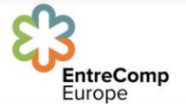 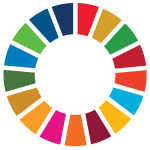 SDGS UND ENTRECOMP-ABGLEICH
SDG 4: Hochwertige Bildung: Förderung der Verbreitung von Wissen über digitale Marketingpraktiken und Nachhaltigkeit.

SDG 12: Verantwortungsbewusster Konsum und Produktion: Sensibilisierung für nachhaltige Produkte und Praktiken durch digitales Marketing.

EntreComp 2.1 Selbstwahrnehmung und Selbstwirksamkeit: Das eigene Unternehmen vorantreiben, Verantwortung für die Führung eines Unternehmens übernehmen.

EntreComp 3.1 Die Initiative ergreifen: Chancen erkennen, operative Entscheidungen selbständig treffen, strategische Geschäftsentscheidungen treffen.
WEITERE RESSOURCEN
Nachhaltiges digitales Marketing: Erfolg für das Jahr 2024 neu definieren 

Verantwortungsbewusstes Wachstum: Das Aufkommen nachhaltiger digitaler Marketing-Strategien

Nutzung sozialer Medien zur Untersuchung der Nachhaltigkeitskommunikation von Haushaltsgerätemarken
STRATEGIEN FÜR EINE WIRKSAME ONLINE-PRÄSENZ
03
STRATEGIEN FÜR EINE WIRKSAME ONLINE-PRÄSENZ
Werfen wir einen Blick auf die wichtigsten Taktiken, auf die sich nachhaltige Projekte konzentrieren sollten, um eine effektive Online-Präsenz zu schaffen, die sinnvolle Verbindungen mit ihrem Publikum fördert.

Die Umsetzung dieser Strategien wird nachhaltigen Projekten nicht nur zu einer starken Online-Präsenz verhelfen, sondern sie auch für einen langfristigen Erfolg in der digitalen Landschaft positionieren.
WEBSITE-ENTWICKLUNG
Die Grundlage einer starken Online-Präsenz beginnt mit einer gut gestalteten Website, die die Werte und den Auftrag des nachhaltigen Projekts verkörpert.

Unternehmen sollten sich darauf konzentrieren, eine benutzerfreundliche Website zu erstellen, die ihr Engagement für Nachhaltigkeit widerspiegelt, indem sie umweltfreundliche Designelemente einbezieht und sicherstellt, dass sie leicht zugänglich, visuell ansprechend und für mobile Geräte optimiert ist.

Website-Entwicklungsplattformen wie WordPress oder Wix und Squarespace sowie Tools wie Shopify können diesen Prozess erleichtern, indem sie anpassbare Vorlagen für Nachhaltigkeitsthemen und eine nahtlose mobile Optimierung bieten.
27
ERSTELLUNG VON INHALTEN
Überzeugende und informative Inhalte sind wichtig, um ein Online-Publikum anzusprechen und zu binden. Unternehmen können beliebte Tools zur Inhaltserstellung wie Canva oder Adobe Express nutzen, um visuell ansprechende Grafiken und Videos zu erstellen, die ihre Nachhaltigkeitsbotschaft ergänzen. 

Unternehmen sollten auch eine Inhaltsstrategie entwickeln, die sich auf die Erstellung wertvoller und relevanter Inhalte zum Thema Nachhaltigkeit konzentriert. 

Dies könnte Blogbeiträge, Artikel, Fallstudien, Videos und Infografiken umfassen, die Verbraucher über Nachhaltigkeitsthemen aufklären, die Nachhaltigkeitsinitiativen des Unternehmens vorstellen und die ökologischen und sozialen Auswirkungen seiner Produkte oder Dienstleistungen hervorheben.
28
SOCIAL MEDIA MARKETING
Social-Media-Plattformen bieten Unternehmen wertvolle Möglichkeiten, mit ihrem Publikum in Kontakt zu treten, ihre Nachhaltigkeitsbotschaft hervorzuheben und das Engagement in der Gemeinschaft zu fördern. 

Nachhaltige Unternehmen können einen strategischen Marketingplan für soziale Medien entwickeln und Tools wie Hootsuite oder Buffer verwenden, um Beiträge zu planen und das Engagement zu überwachen.

Durch das Teilen von Geschichten hinter den Kulissen, das Präsentieren von nutzergenerierten Inhalten und die Teilnahme an Gesprächen über ökologische und soziale Themen können Unternehmen ihre Marke vermenschlichen, Beziehungen zu Kunden aufbauen und eine treue Gemeinschaft umweltbewusster Anhänger schaffen.
29
BEST PRACTICE: ALL ABOUT KOMBUCHA
All About Kombucha nutzt digitale Marketingstrategien und eine effektive Online-Präsenz, um umweltbewusste Verbraucher anzusprechen, wobei der Schwerpunkt auf der Marktanalyse liegt.
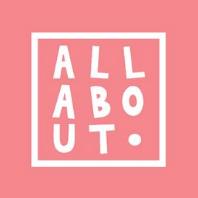 Ihr Ansatz veranschaulicht, wie Marktkenntnisse und digitale Tools zur Förderung nachhaltiger Produkte genutzt werden können. 
Ihr erfolgreicher Einsatz digitaler Plattformen, um ein Zielpublikum zu erreichen und anzusprechen, zeigt den Einfluss von Marktanalysen und digitalem Marketing auf die Nachfrage der Verbraucher nach nachhaltigen Produkten.
Erfahren Sie mehr über All About Kombucha, indem Sie unser Kompendium der Fallstudien besuchen.
PRAKTISCHE ÜBUNG
Kartierung und Einbeziehung von Interessengruppen 

Zielsetzung: Identifizierung und Einbeziehung von Interessengruppen für ein Nachhaltigkeitsprojekt.

Identifizierung der Stakeholder: Führen Sie die wichtigsten Interessengruppen auf (z. B. Gemeinschaft, Lieferanten, Aufsichtsbehörden).
Engagement-Strategie: Entwicklung von Ansätzen zur Einbeziehung von Interessengruppen in die Nachhaltigkeitsbemühungen.
Aktionsplan: Skizzieren Sie Schritte zur Umsetzung von Engagementstrategien.
Reflexion: Besprechen Sie die Wirksamkeit und mögliche Verbesserungen.

Ergebnis: Verbesserte Fähigkeiten im Stakeholder-Management für nachhaltige Initiativen.
ANPASSUNG AN DIE ZIELE FÜR NACHHALTIGE ENTWICKLUNG
SDG 9: Industrie, Innovation und Infrastruktur: Untersucht innovative technologische Aspekte der Online-Präsenz und betont die Rolle der digitalen Infrastruktur für nachhaltige Geschäftspraktiken.

SDG 11: Nachhaltige Städte und Gemeinden: Hervorhebung der Bedeutung der Online-Präsenz für das Engagement der Gemeinschaft und die Schaffung einer nachhaltigen Stadtentwicklung durch digitale Konnektivität.

SDG 12: Verantwortungsbewusster Konsum und Produktion: Fördert die nachhaltige und verantwortungsvolle Erstellung von Inhalten und ermutigt Unternehmen, nachhaltige Verbrauchspraktiken online zu kommunizieren und zu fördern.
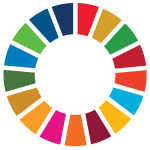 ANPASSUNG AN DIE ZIELE FÜR NACHHALTIGE ENTWICKLUNG
SDG 13: Klimapolitik: Vermittlung von klimafreundlichen Praktiken durch Online-Inhalte, Unterstützung von Initiativen zur Förderung der Klimaresilienz und der Bemühungen zur Reduzierung des Klimawandels.

SDG 17: Partnerschaften für die Ziele: Betont die Zusammenarbeit durch soziale Medien für nachhaltige Partnerschaften und fördert die sektorübergreifende Zusammenarbeit zur Erreichung der Nachhaltigkeitsziele.
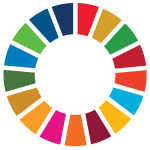 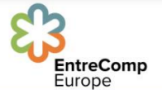 ENTRECOMP-AUSRICHTUNG
2.1 Selbstwahrnehmung und Selbstwirksamkeit: Ermutigt Einzelpersonen, ihre nachhaltigen Unternehmungen wirksam zu fördern und Verantwortung für ihre digitale Präsenz zu übernehmen.

3.1 Ergreifen der Initiative: Fördert die Initiative bei der Ermittlung von Online-Möglichkeiten, beim Treffen strategischer Entscheidungen und bei der eigenständigen Verwaltung digitaler Strategien.

3.3 Umgang mit Unsicherheit, Mehrdeutigkeit und Risiko: Entwicklung von Fähigkeiten zum Risikomanagement und zur Entscheidungsfindung im Zusammenhang mit digitaler Präsenz und Online-Strategien.
Weitere Ressourcen
Die Auswirkungen der Online-Präsenz auf das Unternehmenswachstum

Nachhaltigkeit im Social Media Marketing: 7 Strategien zur Förderung Ihrer umweltbewussten Marke
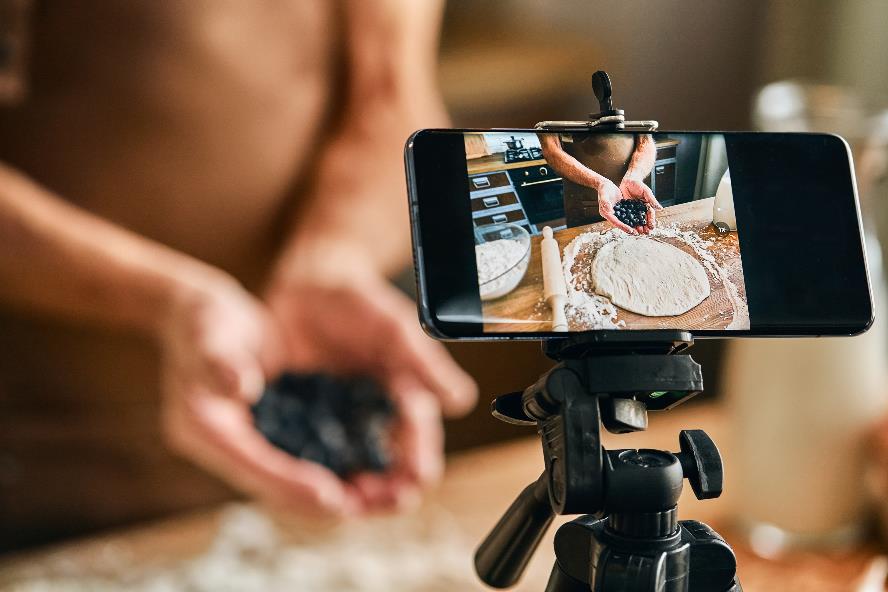 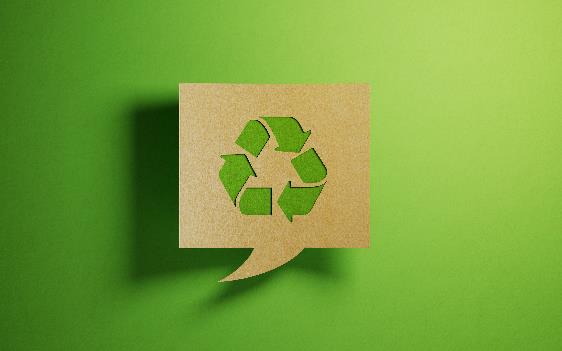 37
STORYTELLING FÜR NACHHALTIGKEIT
04
DIE MACHT DES GESCHICHTENERZÄHLENS
Das Erzählen von Geschichten ist ein wirkungsvolles Instrument, um Nachhaltigkeitsbotschaften zu vermitteln und eine tiefe emotionale Verbindung zu den Stakeholdern herzustellen. 

Effektives Storytelling kann komplexe Nachhaltigkeitsthemen greifbarer machen und die Menschen zum Handeln anregen. 

Indem sie Fakten und Daten in ihre Erzählungen einfließen lassen, können Unternehmen ihre Nachhaltigkeitsbemühungen hervorheben, ihr Engagement für positive Veränderungen demonstrieren und ihr Publikum auf einer tieferen Ebene ansprechen.
39
Authentizität
Stellen Sie sicher, dass die Geschichte echt ist und die wahren Werte und Handlungen des Unternehmens widerspiegelt. Authentizität schafft Vertrauen und Glaubwürdigkeit.
Relevanz
Gestalten Sie die Geschichte entsprechend den Interessen und Anliegen der Zielgruppe. Wenn die Erzählung für ihr Leben und ihre Werte relevant ist, erhöht sich ihre Wirkung.
Auswirkungen
Stellen Sie die Vorteile und positiven Ergebnisse von Nachhaltigkeitsinitiativen heraus. Das Aufzeigen der Auswirkungen in der Praxis kann sie inspirieren und motivieren, diese Bemühungen zu unterstützen und sich daran zu beteiligen.
VERMITTLUNG VON NACHHALTIGKEITSBOTSCHAFTEN
Mit Hilfe von Geschichten können Unternehmen komplexe Nachhaltigkeitskonzepte auf ansprechende und nachvollziehbare Weise vermitteln. 

Durch das Erzählen von Geschichten über ihren Weg zur Nachhaltigkeit, ihre Herausforderungen und Erfolge können Unternehmen ihre Initiativen für ihr Publikum zugänglicher und verständlicher machen. 

Dazu gehören Fallstudien zu bestimmten Projekten, Erfahrungsberichte von Mitarbeitern oder Kunden sowie Einblicke hinter die Kulissen der Nachhaltigkeitspraxis.
41
AUFBAU EMOTIONALER VERBINDUNGEN
Durch das Erzählen von Geschichten können Unternehmen mit ihrem Publikum auf einer tieferen emotionalen Ebene in Kontakt treten. Authentische Geschichten über die positiven Auswirkungen ihrer Nachhaltigkeitsbemühungen tragen dazu bei, die Marke zu vermenschlichen und bei den Stakeholdern ein Gefühl des gemeinsamen Ziels zu schaffen. 

Emotionale Erzählungen, die Beispiele aus dem wirklichen Leben hervorheben, wie z. B. die Auswirkungen auf die Gemeinschaft oder die Wiederherstellung der Umwelt, können eine starke Verbindung zum Publikum herstellen und dauerhafte Bindungen schaffen.
42
INSPIRIERENDES HANDELN
Überzeugende Erzählungen können Stakeholder dazu motivieren, Maßnahmen zu ergreifen, sei es zur Unterstützung des Unternehmens, zur Einführung nachhaltiger Praktiken oder zur Verbreitung von Nachhaltigkeitsinitiativen. 

Indem sie die Vorteile und die realen Auswirkungen ihrer Bemühungen hervorheben, können die Unternehmen andere dazu ermutigen, sich ihrem Weg der Nachhaltigkeit anzuschließen. 

Geschichten, die messbare Ergebnisse und persönliche Erfahrungen aufzeigen, können besonders wirksam sein, um zum Handeln und Engagement anzuregen.
43
PRAKTISCHE ÜBUNG
Workshop zum Geschichtenerzählen über Nachhaltigkeit
Zielsetzung: Erarbeitung einer überzeugenden Nachhaltigkeitsgeschichte.

Szenario-Aufgabe: Teilen Sie sich in Gruppen auf und erhalten Sie ein Nachhaltigkeitsszenario. (nachhaltige Mode oder umweltfreundliche Produkteinführung).

Entwicklung einer Geschichte: Brainstorming und Ausarbeitung einer Erzählung, die die Werte der Nachhaltigkeit hervorhebt.

Vorbereitung der Präsentation: Bereiten Sie sich darauf vor, die Geschichte mit der Klasse zu teilen.

Feedback-Sitzung: Geben Sie sich gegenseitig konstruktives Feedback zu Ihren Erzählungen.

Ergebnis: Verbesserte Fähigkeiten bei der Erstellung wirkungsvoller Nachhaltigkeitsgeschichten unter Berücksichtigung kultureller und ethischer Aspekte.
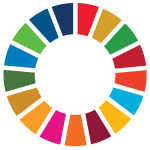 ANPASSUNG AN DIE ZIELE FÜR NACHHALTIGE ENTWICKLUNG
SDG 4: Hochwertige Bildung: Der Schwerpunkt liegt auf den pädagogischen Aspekten des Geschichtenerzählens, indem vermittelt wird, wie wirkungsvolle Erzählungen das Publikum über Nachhaltigkeitsthemen und -praktiken aufklären und informieren können.

SDG 12: Verantwortungsbewusster Konsum und Produktion: Fördert die Transparenz in Unternehmensberichten, indem es die Erstellung von Geschichten fördert, die einen verantwortungsvollen Konsum und nachhaltige Produktionspraktiken hervorheben, sowie eine transparente Kommunikation über diese Bemühungen.

SDG 13: Klimapolitik: Nutzt Storytelling zur Sensibilisierung für den Klimawandel, indem es die Auswirkungen des Klimawandels durch Erzählungen veranschaulicht, für nachhaltige Praktiken eintritt und zu Maßnahmen zur Eindämmung des Klimawandels und zur Anpassung an den Klimawandel inspiriert.
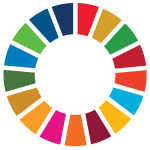 ANPASSUNG AN DIE ZIELE FÜR NACHHALTIGE ENTWICKLUNG
SDG 16: Frieden, Gerechtigkeit und starke Institutionen: Unterstützt soziale Gerechtigkeit durch Geschichten, die Gerechtigkeit, Fairness und Inklusivität fördern und so zur Schaffung starker Institutionen und zur Förderung des sozialen Zusammenhalts beitragen.

SDG 3: Gute Gesundheit und Wohlbefinden: Veranschaulicht die emotionalen Auswirkungen des Geschichtenerzählens, indem es untersucht, wie Erzählungen das Wohlbefinden positiv beeinflussen, das Bewusstsein für psychische Gesundheitsprobleme im Zusammenhang mit Nachhaltigkeit schärfen und zu Handlungen anregen können, die zu besseren Gesundheitsergebnissen beitragen.
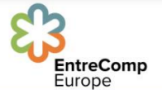 ENTRECOMP-AUSRICHTUNG
2.1 Selbstbewußtsein und Selbstwirksamkeit: Durch die Erarbeitung von Nachhaltigkeitsberichten fördert die Einheit das Selbstbewusstsein und den Glauben an die eigene Fähigkeit, Werte effektiv zu vermitteln und das Publikum einzubeziehen.

3.1 Die Initiative ergreifen: Die Lernenden werden dazu ermutigt, eigenständig strategische Ansätze für das Geschichtenerzählen zu entwickeln, die Nachhaltigkeitsbotschaften effektiv vermitteln und beim Zielpublikum ankommen.
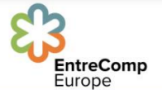 ENTRECOMP-AUSRICHTUNG
3.3 Umgang mit Unsicherheit, Mehrdeutigkeit und Risiko: Die Einheit leitet die Lernenden an, die Komplexität des Geschichtenerzählens zu bewältigen, einschließlich ethischer Überlegungen und kultureller Empfindlichkeiten, und bereitet sie darauf vor, mit den Risiken umzugehen, die mit der Erstellung von Erzählungen verbunden sind.

2.5 Andere mobilisieren: Durch die Betonung der Kraft des Geschichtenerzählens, das zum Handeln und zur Empathie anregt, stattet die Einheit die Schüler mit Fähigkeiten aus, um andere zu nachhaltigen Praktiken und sozialem Wandel zu bewegen.
Weitere Ressourcen
Die Macht des Storytellings für Ihr Unternehmen: Entfesseln Sie Ihren inneren Geschichtenerzähler

Die Macht des Geschichtenerzählens bei der Förderung des nachhaltigen Konsums 

Geschichtenerzählen zur Rettung des Planeten
NACHHALTIGKEITS-BERICHTERSTATTUNG
05
EINFÜHRUNG
Die Nachhaltigkeitsberichterstattung hat sich von einer reinen Offenlegung der Umweltauswirkungen zu einem umfassenden Kommunikationsinstrument entwickelt, das wirtschaftliche, ökologische, soziale und Governance-Faktoren (ESG) integriert.

Diese Lerneinheit soll Ihnen die wesentlichen Kenntnisse und Fähigkeiten vermitteln, um Nachhaltigkeitsberichte zu verstehen, zu erstellen und effektiv zu kommunizieren.
51
EINFÜHRUNG IN DIE NACHHALTIGKEITSBERICHTERSTATTUNG
Bei der Nachhaltigkeitsberichterstattung geht es um die Kommunikation von Umwelt-, Sozial- und Governance-Aspekten (ESG) der Tätigkeit einer Organisation. Sie zielt darauf ab, den Stakeholdern Transparenz über die Nachhaltigkeitsbemühungen und -auswirkungen der Organisation zu bieten. Diese Praxis hat in der modernen Geschäftswelt zunehmend an Bedeutung gewonnen, da die Stakeholder, darunter Investoren, Kunden, Mitarbeiter und Gemeinden, von den Unternehmen mehr Rechenschaftspflicht und Verantwortung verlangen.

Eine transparente Nachhaltigkeitsberichterstattung stärkt das Vertrauen und die Glaubwürdigkeit bei den Stakeholdern. Sie ermöglicht es Organisationen, ihr Engagement für nachhaltige Praktiken zu demonstrieren, was sich positiv auf den Ruf der Marke und die Kundenbindung auswirken kann.
GRUNDSÄTZE UND RAHMEN FÜR DIE NACHHALTIGKEITSBERICHTERSTATTUNG
In der Nachhaltigkeitsberichterstattung sind wirksame Methoden zur Datenerfassung und -analyse von entscheidender Bedeutung, damit Organisationen ihre Auswirkungen auf Umwelt, Gesellschaft und Unternehmensführung (ESG) genau bewerten können. 

Dieser Prozess ermöglicht es den Unternehmen, ihre Nachhaltigkeitsleistung transparent zu messen und die Erwartungen der Stakeholder an die Rechenschaftspflicht zu erfüllen.
53
ÜBERSICHT ÜBER DIE STANDARDS DER GLOBAL REPORTING INITIATIVE (GRI)
Die Global Reporting Initiative (GRI) bietet einen umfassenden Rahmen für die Nachhaltigkeitsberichterstattung, der von Organisationen auf der ganzen Welt genutzt wird. 

Die GRI-Standards helfen Organisationen, ihre wirtschaftlichen, ökologischen und sozialen Auswirkungen durch ein standardisiertes Berichtsverfahren offenzulegen. 

Diese Standards gewährleisten, dass die Organisationen relevante und vergleichbare Informationen melden, was die Transparenz und die Rechenschaftspflicht erhöht.
54
BEDEUTUNG DER INTEGRIERTEN BERICHTERSTATTUNG
In der integrierten Berichterstattung werden finanzielle und nichtfinanzielle Informationen in einem einzigen Bericht zusammengefasst, der einen ganzheitlichen Überblick über die Leistung einer Organisation bietet. 

Sie unterstreicht die Verflechtung zwischen finanzieller Leistung und ESG-Faktoren und fördert eine ausgewogenere und fundiertere Bewertung der Wertschöpfung eines Unternehmens. 

Die integrierte Berichterstattung unterstützt die umfassende Offenlegung von Nachhaltigkeitsdaten, indem sie Organisationen dazu ermutigt, zu berücksichtigen, wie sich Nachhaltigkeit auf die finanziellen Ergebnisse auswirkt und vice versa.
"
55
METHODEN ZUR ERHEBUNG VON NACHHALTIGKEITSDATEN
Quantitative Daten umfassen numerische Metriken wie Treibhausgasemissionen und Energieverbrauch, die Aufschluss über die Umweltauswirkungen geben. Qualitative Daten hingegen erfassen nicht-numerische Informationen wie die Wahrnehmung der Stakeholder und die Beziehungen zum Gemeinwesen, die wertvolle Einblicke in soziale und Governance-Aspekte liefern.
Umfragen und Interviews: Beziehen Sie Interessengruppen ein, um qualitatives Feedback zu sammeln.

Audits und Beurteilungen: Führen Sie Überprüfungen durch, um die Einhaltung der Nachhaltigkeitsziele zu gewährleisten.

Automatisierte Systeme: Implementierung von IoT-Sensoren für die Echtzeitüberwachung von Umweltmetriken.
WERKZEUGE UND TECHNOLOGIEN
Excel ist ein vielseitiges Werkzeug für grundlegende Datenmanipulationen und quantitative Analysen. 

Es ermöglicht den Nutzern, Berechnungen und statistische Analysen durchzuführen, detaillierte Tabellen zu erstellen, um Nachhaltigkeitskennzahlen zu verfolgen, und Diagramme und Grafiken zu entwickeln, um Datentrends zu visualisieren. 

Seine Zugänglichkeit und Funktionalität machen es zu einem grundlegenden Werkzeug für die erste Datenverarbeitung.
57
WERKZEUGE UND TECHNOLOGIEN
Datenvisualisierungstools wie Tableau ermöglichen die interaktive Visualisierung von Nachhaltigkeitstrends. 

Mit diesen Tools können Unternehmen Rohdaten in aufschlussreiche, interaktive Dashboards umwandeln. 

Durch die Identifizierung von Mustern und Trends mit Hilfe visueller Analysen können Unternehmen visuelle Berichte mit den Stakeholdern teilen und so ein besseres Verständnis und Engagement schaffen.
"
58
WERKZEUGE UND TECHNOLOGIEN
Spezialisierte Software für die Nachhaltigkeitsberichterstattung rationalisiert die umfassende Datenerfassung, -analyse und -berichterstattung. 

Diese Plattformen verfügen über Funktionen zur automatischen Erfassung von Daten aus verschiedenen Quellen, bieten fortschrittliche Analysen zur Bewertung der Nachhaltigkeitsleistung im Vergleich zu Benchmarks und stellen Vorlagen und Richtlinien bereit, um sicherzustellen, dass die Berichte globalen Standards wie der Global Reporting Initiative (GRI) und dem Carbon Disclosure Project (CDP) entsprechen.
"
59
PRAKTISCHE ÜBUNG
Workshop zum Nachhaltigkeitsbericht

Zielsetzung: Erstellen Sie einen fiktiven Nachhaltigkeitsbericht.

Bilden Sie Teams: Teilen Sie sich in kleine Gruppen auf.
Datenerfassung: Verwenden Sie die bereitgestellten Datensätze.
Bericht schreiben: 
Daten analysieren.
Strukturieren Sie den Bericht mit ESG-Faktoren.
Erstellen Sie visuelle Hilfsmittel (Tabellen, Diagramme).
Präsentation: Präsentieren Sie die Berichte vor der Klasse.
Rückmeldung: Besprechen Sie Stärken und verbesserungswürdige Bereiche.

Ergebnis: Entwicklung praktischer Fähigkeiten in der Nachhaltigkeitsberichterstattung.
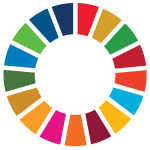 ANPASSUNG AN DIE ZIELE FÜR NACHHALTIGE ENTWICKLUNG
SDG 16: Frieden, Gerechtigkeit und starke Institutionen: Förderung von Rechenschaftspflicht und Transparenz in der Wirtschaft durch Nachhaltigkeitsberichterstattung, Stärkung der institutionellen Integrität und Schaffung inklusiver Gesellschaften.

SDG 13: Klimapolitik: Nutzt die Nachhaltigkeitsberichterstattung zur Offenlegung von Umweltauswirkungen und -risiken, zur Bewusstseinsbildung, zur Förderung nachhaltiger Praktiken und zur Unterstützung globaler Klimaschutzbemühungen.

SDG 12: Verantwortungsbewusster Konsum und Produktion: Förderung nachhaltiger Geschäftspraktiken durch transparente Berichterstattung über Verbrauch, Ressourcennutzung und Produktionsauswirkungen, Schaffung nachhaltiger Produktionsmethoden und Verringerung des ökologischen Fußabdrucks.
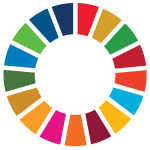 ANPASSUNG AN DIE ZIELE FÜR NACHHALTIGE ENTWICKLUNG
SDG 8: Menschenwürdige Arbeit und Wirtschaftswachstum: Betont die Transparenz wirtschaftlicher Aktivitäten durch Nachhaltigkeitsberichte, die soziale Auswirkungen und Arbeitspraktiken offenlegen, um ein integratives Wirtschaftswachstum und menschenwürdige Arbeitsbedingungen zu fördern.

SDG 17: Partnerschaften für die Ziele: Abstimmung mit globalen Berichterstattungsstandards wie GRI, Förderung von Partnerschaften zwischen Unternehmen, Regierungen und Stakeholdern, um die Effektivität der Berichterstattung, die Transparenz und die Verantwortlichkeit für die Ziele der nachhaltigen Entwicklung zu verbessern.
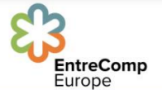 ENTRECOMP-AUSRICHTUNG
3.1 Ergreifen der Initiative: Förderung unabhängiger Entscheidungen bei der Datenerfassung, -analyse und -berichterstattung.

3.3 Umgang mit Unsicherheit, Mehrdeutigkeit und Risiken: Hilft bei der Entscheidungsfindung im Umgang mit komplexen Nachhaltigkeitsthemen und Herausforderungen bei der Berichterstattung.
Weitere Ressourcen
Starten Sie mit der Berichterstattung 

Nachhaltigkeitsberichterstattung in der ESG-Ära: Bewährte Praktiken und aufkommende Trends
Verfolgen Sie unsere Reise hier
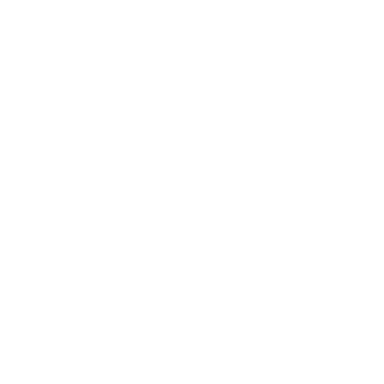